Current and Emerging Approaches to Impact Evaluation: The Need for Systems Perspectives
Juan D. Rogers
School of Public Policy
Georgia Institute of Technology
Presentation Outline
Framing and Measuring: Systems and Indicators
Examples of Systems Evaluation Challenges
Some Principles on Systems Approaches
Group Discussion Prompt
2
AESIS Workshop - Juan Rogers (c) All rights reserved
May 26, 2022
Framing and Measuring
Standard problems in evaluating impact of science:
Long term effects
Attribution of effects
Many reasons: unknown knowledge flow pathways; transformation upon use; science as effect rather than cause; unknown impact mechanisms; field and topic differences. 
Low downstream involvement
Framing (assumptions): 
Instrumental view of knowledge/science
Independence of activity/effects pathways
Aggregate effects of knowledge/science are additive
3
AESIS Workshop - Juan Rogers (c) All rights reserved
May 26, 2022
Framing and Measuring: Systems Thinking
Common assumptions are mostly false:
Role of stakeholders in defining the value of science
Output is obviously “disproportionate”
Attribution of effects is not separable
Knowledge as input changes the system structure
Unpredictable branches and multiple development directions
A few illustrations from past projects…
4
AESIS Workshop - Juan Rogers (c) All rights reserved
May 26, 2022
Value-in-use map for Synthesis and Optimization of Chemical Processes case
Legend
Ri: Research uses; Li: Licenses; Ci: Commercial development; Hi: Human capital; Cpi: Commercial plants; 
Cni: Consulting; Rci: Research collaborations
R1	Energy flow optimization software	H1	Graduates to software industries	
R2	Energy integration expert systems	H2	Graduates to chemical industries	
R3	Batch process modeling 	H3	From software to chemical industries	
L1	Aspen Technologies	Cpi	Commercial plant uses	
L2	Competing companies	Cni	Consulting portfolio	
C1	Aspen Tech software	P	BES program management portfolio	
C2	Competing products	Rc1	Research collaboration
AESIS Workshop - Juan Rogers (c) All rights reserved
May 26, 2022
5
Value-in-use map for NMR Spectroscopy Case
Legend:
Ri: Research uses; Rci: Research collaborations; Pri: Industry partnerships.
R1	PENI Spectroscopy			Rc1	LBL	Pt1	Patent 1	
R2	Double resonance			Rc2	UCSF	Pt2	Patent 2	
R3	Multi-quantum NMR			Rc3	Cornell	L1…i	Licenses	
R4	Zero-filed NMR				Pr1	Exxon	A1	Award “R&D 100”	
R5	Double rotation & Dynamic angle opening	Pr2	Mobil	H1	Human capital: Academic	
R6	Xe polarization				Pr3	Monsanto	H2	Human Capital: Industry
AESIS Workshop - Juan Rogers (c) All rights reserved
May 26, 2022
6
Value-in-use map for ORNL RABiTS case
Legend

Ri: Research uses; Cai: Academic collaborations; Cri: Collaborations (CRADAs); Pti: Patents.

R1	Metals and Ceramics 	Pt1	Rolling technologies for eligible buffered substrates (1993)	
R2	Solid State		Pt2	RABiTS 1 (1999)	
R3	Chemical Successes	Pt3	RABiTS 2 (1996)	
Ca1	University of Tennessee	Pa1	Public announcement 1	
Cr1	Energy Conversions	Pa2	Public announcement 2	
Cr2	Southwire/Westinghouse			
Cr3	3M, Southwire & LANL
AESIS Workshop - Juan Rogers (c) All rights reserved
May 26, 2022
7
Recent Illustrative Challenges
Policy mix effectiveness
Agency organizational effectiveness
Field level evaluation of research (philanthropic support)
8
AESIS Workshop - Juan Rogers (c) All rights reserved
May 26, 2022
1. Policy Mix Effectiveness
From Maloney & Cirera 2017
9
AESIS Workshop - Juan Rogers (c) All rights reserved
May 26, 2022
1. Policy Mix Effectiveness
From Erik Arnold 2004)
10
AESIS Workshop - Juan Rogers (c) All rights reserved
May 26, 2022
1. Policy Mix Effectiveness
Connections and interactions are key features of “system-ness” 
Rather than the components themselves (what is evaluated the most)
The main finding must be an “emergent” pattern of the whole
Will be dynamic (a function of time)
Will require combination of measures
The framework conditions or general context will set the stage for its meaning
11
AESIS Workshop - Juan Rogers (c) All rights reserved
May 26, 2022
2. Agency Effectiveness
Goal attainment is too narrow
It ignores the broader context and mission
Today’s success may not be sustainable
Or not consistent in time
Systemic contributions to success:
Stakeholder support
Functional organizational processes
Continuity of resource availability
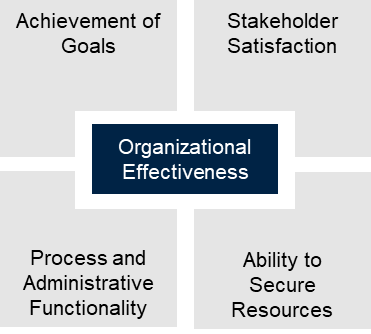 12
AESIS Workshop - Juan Rogers (c) All rights reserved
May 26, 2022
3. Field Level Assessment of Science
Philanthropic support of science focuses heavily on basic research
Dimensions of basic research are rarely articulated
They include at least the following:
Institutional setting
Human resource development
Content types
Uncertainty management
Expected products
13
AESIS Workshop - Juan Rogers (c) All rights reserved
May 26, 2022
3. Features of Each Dimension
Attributes of each dimension
Institutional setting
Academic culture; rewards on productivity and creativity; grants NOT contracts
Human resources
Early career talent (“seed corn”); community building; mentoring;
Content types
“Ontology”, natural kinds; experimental approaches; no time horizon; “leveraging”
Uncertainty management
Acknowledgement of risk; attempts to learn from failure; mapping exploration; frustrating ex-post evaluation
Expected products
Publications; reputation; career trajectory; “exemplars”; outcome disclaimers
14
AESIS Workshop - Juan Rogers (c) All rights reserved
May 26, 2022
3. Patterns of Support in Foundations
Dimensions clearly present in all foundation cases
Foundations differ in combination of dimensions to emphasize
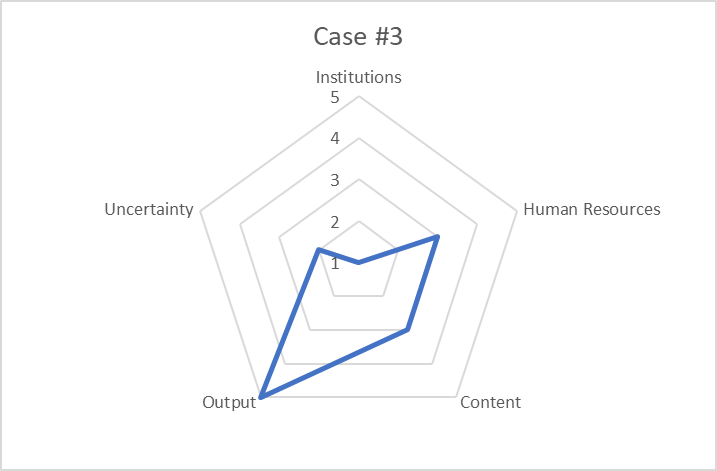 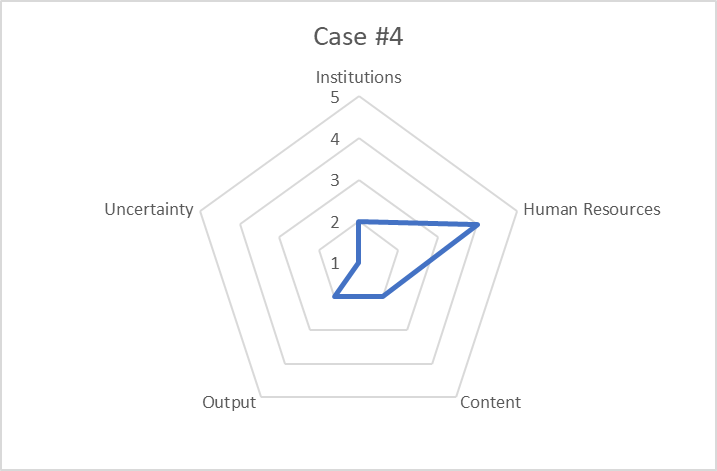 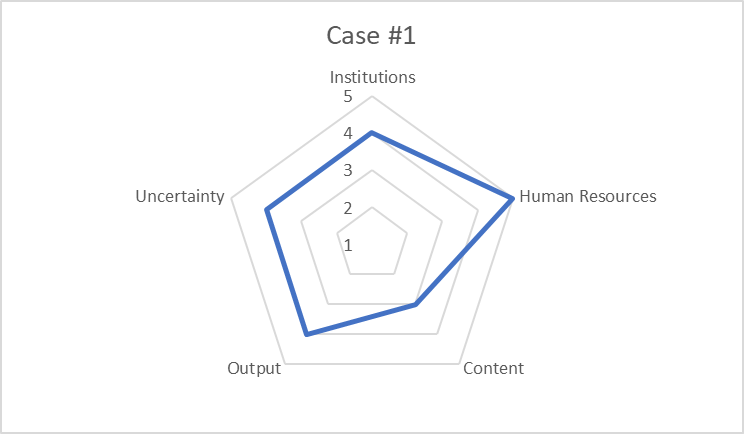 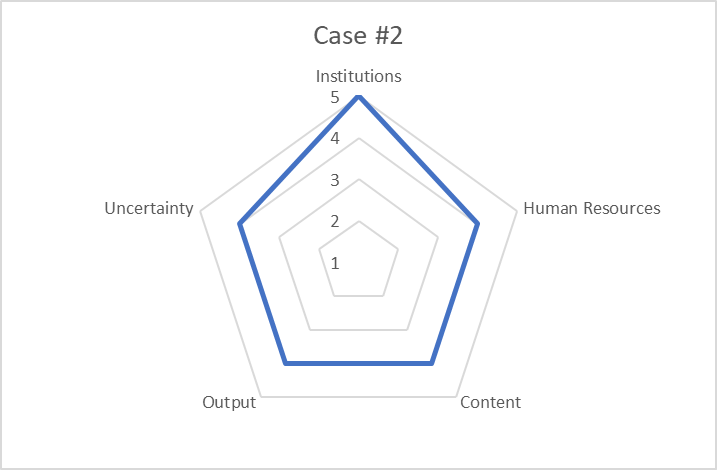 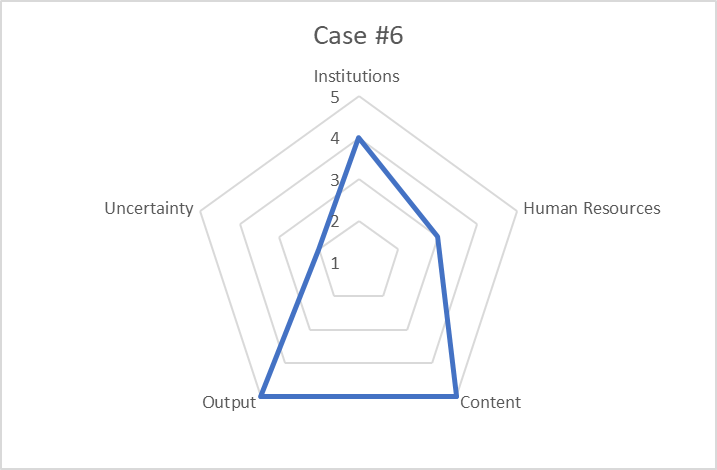 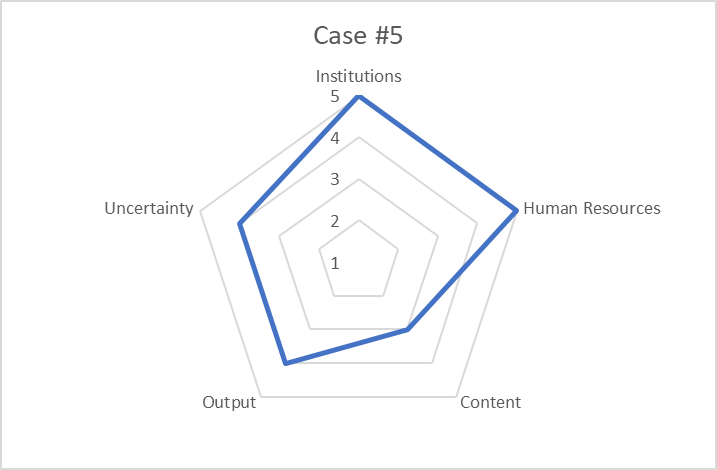 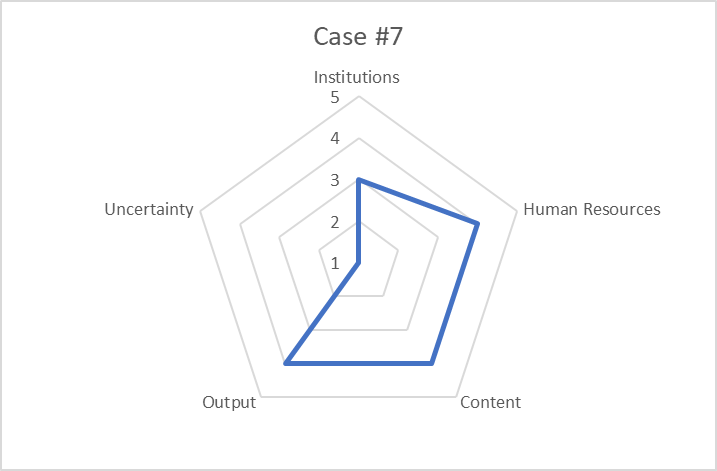 15
AESIS Workshop - Juan Rogers (c) All rights reserved
May 26, 2022
Principles of Systems Approaches
Systems: “The whole is more (less) than the sum of its parts”
Emergent patterns of performance due to interactions among components
Moderating effects; reinforcing and stabilizing feedback; threshold effects; saturation effects
Features of methods:
Requires mapping of some sort 
Establish boundaries (full system, part of another system, relevance and importance of boundaries)
Identify components, relations/interactions, hierarchies and their attributes
Determine key observation points (data needs)
Design measures for compound effects (interactions leading to system emergent patterns)
Enabling vs. constraining; convergent vs. competing; , 
Determine time dependent phenomena (dynamics, measurement of trends)
Determine framework conditions (rules, culture, overriding values (constitutive and contextual, “ideal types”)
Features that have stable (predictable) dynamics and others that are prone to direction changes (unpredictable)
Consider the vantage point for system view
Audience for system outcomes and impacts:
16
AESIS Workshop - Juan Rogers (c) All rights reserved
May 26, 2022
Conclusion
Outcome and impact assessment is generally relative to a system
System thinking requires methodology flexibility and creativity
Often leads to a fundamental research project
17
AESIS Workshop - Juan Rogers (c) All rights reserved
May 26, 2022
Group Activity
Select the focus of interest in the group (program, agency, institution, etc.) 
Determine the relevant system for your impact assessment challenges
Identify key assumptions held now: check their validity
Sketch a rough outline of the system map (“back-0f-envelope”)
Identify key interactions and the measurement challenge they represent
Identify key framework conditions that may shape the approach
Draw some conclusions to share
18
AESIS Workshop - Juan Rogers (c) All rights reserved
May 26, 2022